European Exploration and Early Colonization
Mr. Winchell
APUSH
Period 1-2
AP Prompt
Evaluate the short term effects of European Exploration and Colonization on the Americas.
Key Concepts-REFERENCE KC REVIEW
2.1.I: Spanish, French, Dutch, and British colonizers had different economic and imperial goals involving land and labor that shaped the social and political development of their colonies as well as their relationships with native populations.
Locations of Major Native American Groups and Culture Areas in the 1600s
Motives for European Exploration
Crusades → by-pass intermediaries to get to Asia.
Renaissance → curiosity about other lands and peoples.
Reformation → refugees & missionaries.
Monarchs seeking new sources of revenue.
Technological advances.
Fame and fortune.
Direct Causes = 3 G’s
Political:  Become a world power through gaining wealth and land.  (GLORY)
Economic: Search for new trade routes with direct access to Asian/African luxury goods would enrich individuals and their nations  (GOLD)
Religious:  spread Christianity and weaken Middle Eastern Muslims.  (GOD)
The 3 motives reinforce each other
European Exploration 
1400s to 1600s
Effects
Europeans reach and settle Americas 
Expanded knowledge of world geography
Growth of trade, mercantilism and capitalism
Indian conflicts over land and impact of disease on Indian populations
Introduction of the institution of slavery
Columbian Exchange
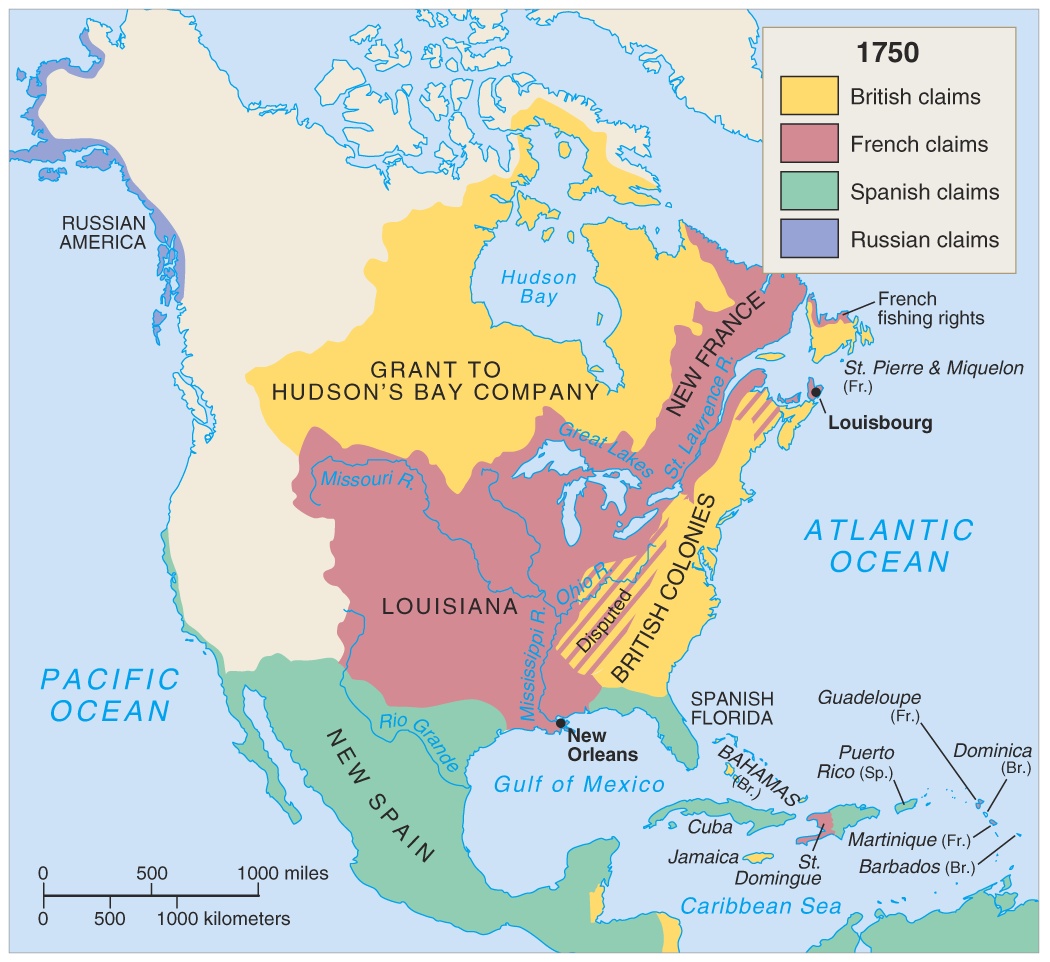 F/I War 1750
Comparing the Colonization Process
SPANISH
BRITISH
Joint Stock Companies raised funds & were granted charters (later the crown takes over more directly)
Economic development more independent from Mother Country
More variance in background, motivation, etc. of colonists
Little intermixing with native population- very rigid racial hierarchy
Relatively more women over, as aim was to acquire land and populate colonies rather than simply turn a profit
Funded by crown
Very direct control
Strong Catholic missionary impulse
More complex socio-political system (race based hierarchy where intermingling of races common)
Relatively few women over to colonize
Both Britain and Spain in general…
Motivated by Mercantilist goals (Gold, Glory, God!)
Used slavery and exploited native populations
Had hostile relationships with native populations
The French & Dutch: a hybrid approach

Maintained a much looser hold on their colonies (diff from above)
Few Europeans came over
Used trade alliances and intermarriage with American Indians to acquire furs, etc. for export.
Thus began the move from the Old World to the New World
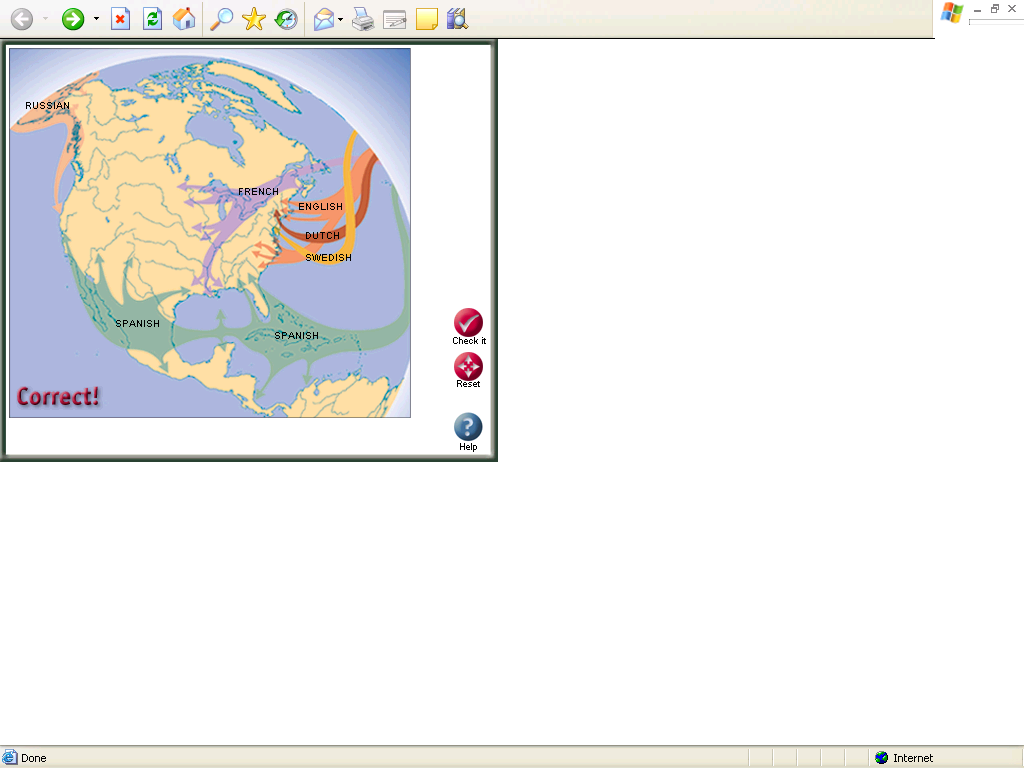 Who Came, and Where did They Settle?
Comparing Three Worlds
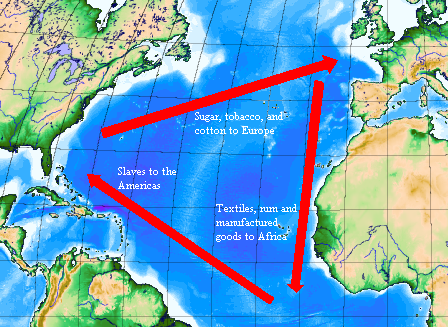 The English Colonies
In the 1600s, English settlers arrived in North America

English colonization differed from Spanish & French because the English government had no desire to create a centralized empire in the New World

Different motivations by English settlers led to different types of colonies
Migrating to the English Colonies
17th century England faced major social changes:

The most significantly was a boom in population; Competition for land, food, jobs led to a large mobile population (vagrants?)

People had choices: could move to cities, Ireland, Netherlands, or America (but this was most expensive & dangerous)
Migrating to the English Colonies
Motives for migration to America:
Religious: purer form of worship
Economic: Escape poverty or the threat of lifelong poverty
Personal: to escape bad marriages or jail terms

Migration to America was facilitated by the English Civil War & Glorious Revolution
Four Colonial Subcultures
The values of the migrants dictated the “personality” of the newly created colonies; led to distinct (not unified) colonies
The Chesapeake
New England
Middle Colonies
The Carolinas & Georgia
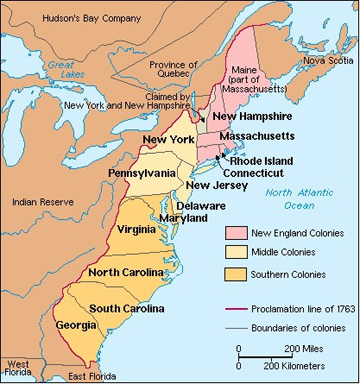 Impact of Discovery
Colonization: The establishment of distant settlements controlled by parent country.

Often times natives were forced into work on plantations

An exchange begins between the old world and the new.
Trading Food is Good… Trading Disease is BAD!
Population decrease estimates between 1/3 and 1/2 of native population.
Decrease in population means decrease in workforce.
What will the Europeans do???
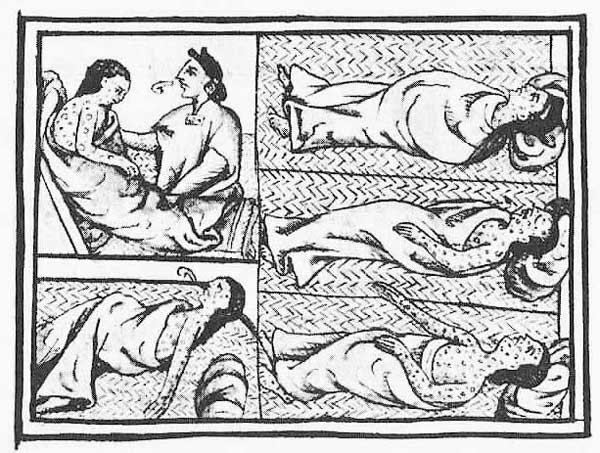 Slave Trade Begins
With so many Natives dying of disease, Europeans turned to the slave trade to replenish labor force. 
Africans were more resistant to Old World disease and less familiar with New World (less likely to escape).
Europeans began using these slaves in the New World.
The Columbian Exchange
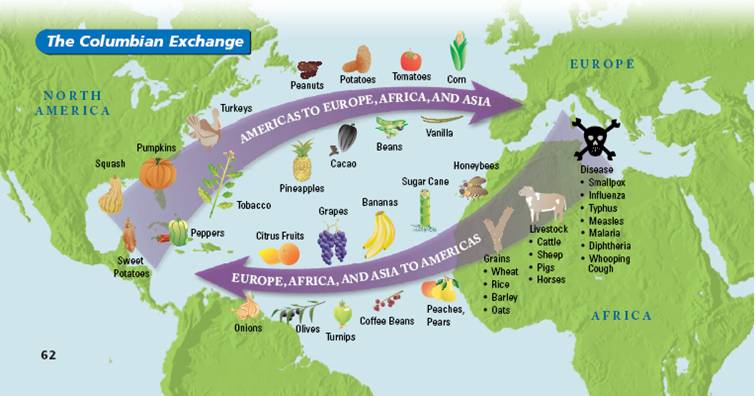 An exchange of living things between the Old World (Europe, Asia, Africa) and the New World (the Americas)